Name:

Date:
Marine 
Education
marineeducation.com.au
Little Books of Statistics
Analyse  and Create
Scatter Plot Graphs
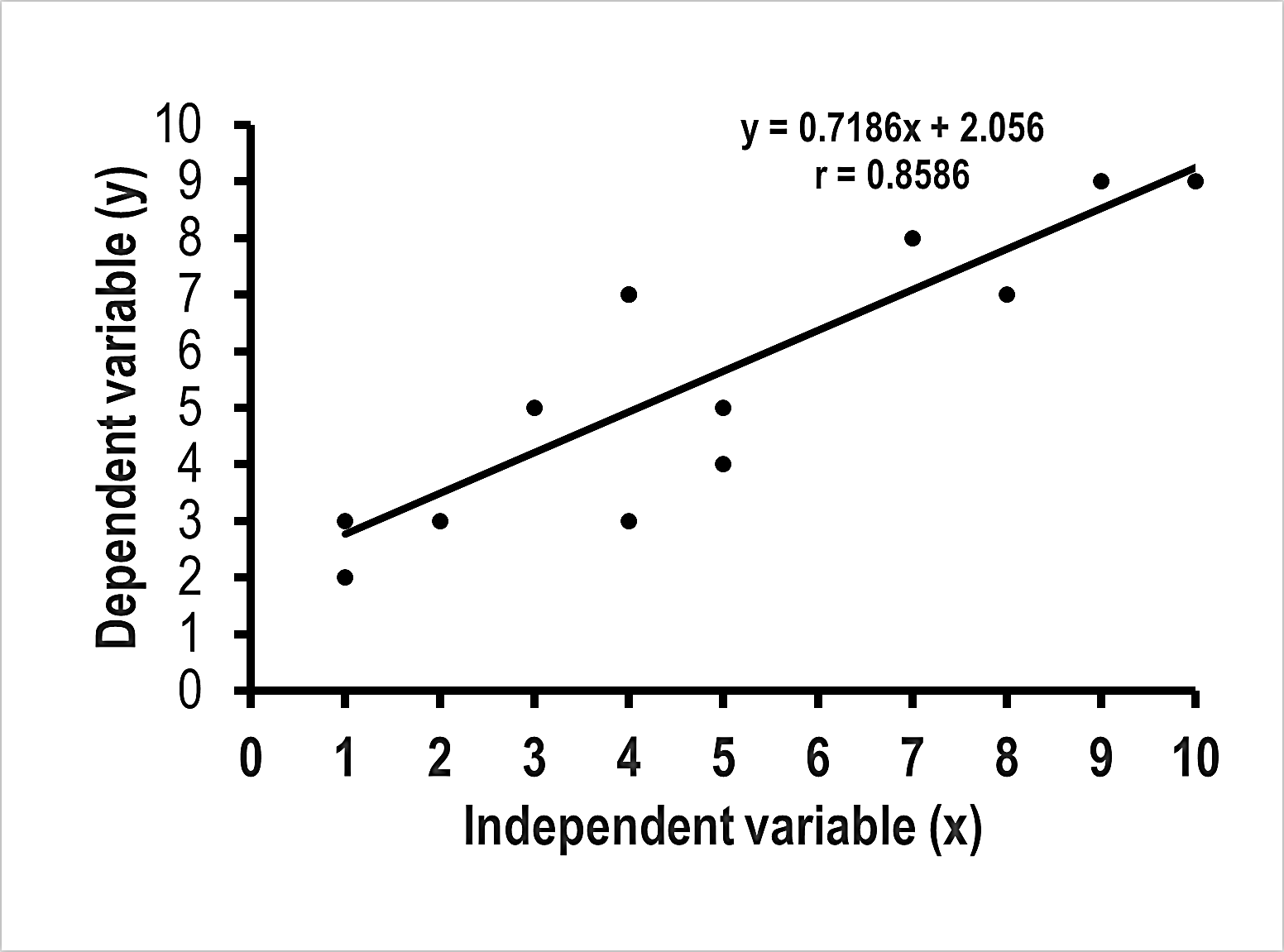 y=mx + c
by Gail Riches
© Marine Education 2020
Marine 
Education
marineeducation.com.au
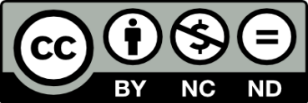 © Marine Education 2020 
CC BY: Attribution-NonCommercial-NoDerivatives 4.0 International (CC BY-NC-ND 4.0).  
This license is only granted to the school or persons named on a receipt of payment for an annual subscription to Marine Education that allows them to use the material in unadapted form for within-school teaching purposes only, for noncommercial purposes only, for within-school use only, for a period of one year only from date of payment on the receipt, so long as attribution is given to the creator or publisher. 

Hard copies available to purchase at www.marineeducation.com.au

ISBN: 978-0-6484089-7-0
Published by Marine Education 2020  
ABN: 48765406873
Gail Riches
PO Box 394
Bli Bli Qld 4560
Email: info@marineeducation.com.au
www.marineeducation.com.au
Interested persons are invited to contact the author for information or to indicate errors and omissions.
Marine 
Education
Table of Contents
marineeducation.com.au
The trend line
The Scatter Plot 
Graph
(x, y)
13
1
LINEAR Relationships
Is there a linear relationship
between x and y?
21
Relationship STRENGTH
(r value)
Relationship DIRECTION
29
33
R2
The trend line EQUATION
y = mx + c
65
53
© Marine Education 2020
Little Books of Statistics: Scatter Plot Graphs
i
Marine 
Education
Table of Contents
marineeducation.com.au
How to Create a Scatter Plot Graph in Excel
How to create the graph
71
72
How to add an EQUATION
How to add the r value
How to add a TRENDLINE
80
75
79
How to EDIT
the graph
How to EDIT an axis
How to EDIT the dots
95
83
87
How to add 
a caption
CHECKLIST
102
100
© Marine Education 2020
Little Books of Statistics: Scatter Plot Graphs
ii
The SCATTER PLOT graph
Marine 
Education
marineeducation.com.au
The
Scatter Plot Graph


illustrates the 
relationship between two variables 
x and y
© Marine Education 2020
Little Books of Statistics: Scatter Plot Graphs
1
The SCATTER PLOT graph
Marine 
Education
marineeducation.com.au
What are all 
the dots on a
 
Scatter Plot

Graph?
© Marine Education 2020
Little Books of Statistics: Scatter Plot Graphs
2
The SCATTER PLOT graph
Marine 
Education
marineeducation.com.au
Each dot is the
 
  (x, y)

coordinate 

for a point 
on the graph
© Marine Education 2020
Little Books of Statistics: Scatter Plot Graphs
3
The SCATTER PLOT graph
Marine 
Education
marineeducation.com.au
For example
8
6
(3, 8)
y
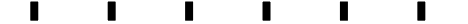 4
(2, 4)
2
x
© Marine Education 2020
Little Books of Statistics: Scatter Plot Graphs
4
The SCATTER PLOT graph
Marine 
Education
marineeducation.com.au
8
(3, 8)
6
(3, 6)
y
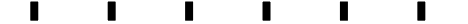 4
(2, 4)
2
x
© Marine Education 2020
Little Books of Statistics: Scatter Plot Graphs
5
The SCATTER PLOT graph
Marine 
Education
marineeducation.com.au
8
(3, 8)
(4, 8)
(3, 8)
6
(3, 6)
y
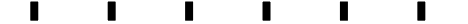 4
(2, 4)
2
x
© Marine Education 2020
Little Books of Statistics: Scatter Plot Graphs
6
The SCATTER PLOT graph
Marine 
Education
marineeducation.com.au
The coordinates originate from 
 
  (x, y) PAIRS

collected as a pair
in the lab or 
in the field
© Marine Education 2020
Little Books of Statistics: Scatter Plot Graphs
7
The SCATTER PLOT graph
Marine 
Education
marineeducation.com.au
y
x
x
Independent Variable
Note: sometimes called the explanatory or input variable
© Marine Education 2020
Little Books of Statistics: Scatter Plot Graphs
8
The SCATTER PLOT graph
Marine 
Education
marineeducation.com.au
y
y
Dependent Variable
x
Note: sometimes called the response variable
© Marine Education 2020
Little Books of Statistics: Scatter Plot Graphs
9
The SCATTER PLOT graph
Marine 
Education
marineeducation.com.au
The Results Table
Quantitative Data
Quantitative Data
Note: Quantitative Data is quantities  (numbers, not words)
© Marine Education 2020
Little Books of Statistics: Scatter Plot Graphs
10
The SCATTER PLOT graph
Marine 
Education
marineeducation.com.au
Can you see a 
trend 

in the dots? 

And therefore a 
relationship 
between x and y?
© Marine Education 2020
Little Books of Statistics: Scatter Plot Graphs
11
The trend line
Marine 
Education
marineeducation.com.au
What 
is the 
trend line?
Note: sometimes called the regression line
© Marine Education 2020
Little Books of Statistics: Scatter Plot Graphs
13
The trend line
Marine 
Education
marineeducation.com.au
The trend line 
is often called the 
line of 
best fit
Linear
trend
before
after
© Marine Education 2020
Little Books of Statistics: Scatter Plot Graphs
14
The trend line
Marine 
Education
marineeducation.com.au
It is a line that
best fits
 
right through the middle of 
all the dots 
on a scatter plot
Exponential
trend
before
after
© Marine Education 2020
Little Books of Statistics: Scatter Plot Graphs
15
The trend line
Marine 
Education
marineeducation.com.au
to highlight a 
trend
(if there is one)
Linear
trend
before
after
© Marine Education 2020
Little Books of Statistics: Scatter Plot Graphs
16
The trend line
Marine 
Education
marineeducation.com.au
Hey look at this!
You can use the trend line to predict ANY
value for y
© Marine Education 2020
Little Books of Statistics: Scatter Plot Graphs
17
The trend line
Marine 
Education
marineeducation.com.au
When x = 4
16
12
y
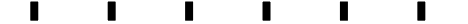 8
4
X
y = 8
© Marine Education 2020
Little Books of Statistics: Scatter Plot Graphs
18
The trend line
Marine 
Education
marineeducation.com.au
When x = 8
16
12
y
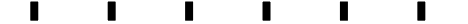 8
4
X
y = 16
© Marine Education 2020
Little Books of Statistics: Scatter Plot Graphs
19
Marine 
Education
LINEAR Relationships
marineeducation.com.au
LINEAR
(straight line) relationships
Note: a relationship is sometimes called an 
association or a correlation
© Marine Education 2020
Little Books of Statistics: Scatter Plot Graphs
21
Marine 
Education
LINEAR Relationships
marineeducation.com.au
Research Question
Is there a 
LINEAR
(straight line)
 relationship between 
x and y?
© Marine Education 2020
Little Books of Statistics: Scatter Plot Graphs
22
Marine 
Education
LINEAR Relationships
marineeducation.com.au
For example
If x increases,

does y increase 
or decrease?
© Marine Education 2020
Little Books of Statistics: Scatter Plot Graphs
23
Marine 
Education
LINEAR Relationships
marineeducation.com.au
y
x
YES!
© Marine Education 2020
Little Books of Statistics: Scatter Plot Graphs
24
Marine 
Education
LINEAR Relationships
marineeducation.com.au
y
x
YES!
© Marine Education 2020
Little Books of Statistics: Scatter Plot Graphs
25
Marine 
Education
LINEAR Relationships
y
x
NO!
It is not ‘LINEAR’
© Marine Education 2020
Little Books of Statistics: Scatter Plot Graphs
26
Marine 
Education
LINEAR Relationships
y
x
NO!
As x increases, y does NOT change
© Marine Education 2020
Little Books of Statistics: Scatter Plot Graphs
27
Relationship DIRECTION
Marine 
Education
marineeducation.com.au
What is the DIRECTION
of the linear relationship between 
x and y?
© Marine Education 2020
Little Books of Statistics: Scatter Plot Graphs
29
Marine 
Education
Relationship DIRECTION
marineeducation.com.au
Line goes UP 
from left to right
y
UP=Positive
UP
x
POSITIVE
© Marine Education 2020
Little Books of Statistics: Scatter Plot Graphs
30
Marine 
Education
Relationship DIRECTION
marineeducation.com.au
Line goes DOWN 
from left to right
DOWN
y
x
NEGATIVE
© Marine Education 2020
Little Books of Statistics: Scatter Plot Graphs
31
Relationship STRENGTH
Marine 
Education
marineeducation.com.au
What is the STRENGTH 
of the linear relationship between 
x and y?
© Marine Education 2020
Little Books of Statistics: Scatter Plot Graphs
33
Relationship STRENGTH
Marine 
Education
marineeducation.com.au
Are the dots close to the line?
© Marine Education 2020
Little Books of Statistics: Scatter Plot Graphs
34
Relationship STRENGTH
Marine 
Education
marineeducation.com.au
YES
y
x
STRONGEST
© Marine Education 2020
Little Books of Statistics: Scatter Plot Graphs
35
Relationship STRENGTH
Marine 
Education
marineeducation.com.au
MOSTLY
y
x
STRONG
© Marine Education 2020
Little Books of Statistics: Scatter Plot Graphs
36
Relationship STRENGTH
Marine 
Education
marineeducation.com.au
Not really
y
x
WEAK
© Marine Education 2020
Little Books of Statistics: Scatter Plot Graphs
37
Marine 
Education
Relationship STRENGTH
marineeducation.com.au
NO
y
x
There could still be a 
strong relationship, 
but one that is not LINEAR.
© Marine Education 2020
Little Books of Statistics: Scatter Plot Graphs
38
Marine 
Education
Relationship STRENGTH
marineeducation.com.au
Another way
(a mathematical way)
 to measure the STRENGTH 
of a linear relationship between x and y 
is the r value
© Marine Education 2020
Little Books of Statistics: Scatter Plot Graphs
39
Marine 
Education
Relationship STRENGTH
marineeducation.com.au
The r value 
is the 
Pearson Correlation Coefficient
named after 
English Mathematician 
Carl Pearson 
(1857-1936)
© Marine Education 2020
Little Books of Statistics: Scatter Plot Graphs
40
Marine 
Education
Relationship STRENGTH
marineeducation.com.au
Statistics is the grammar of science

Carl Pearson
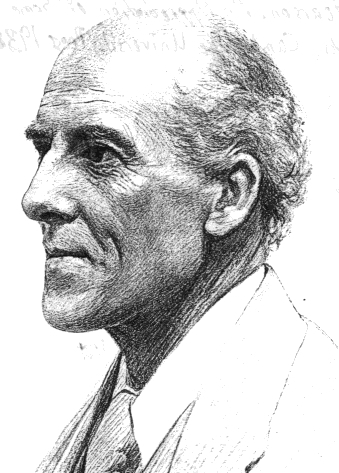 © Marine Education 2020
Little Books of Statistics: Scatter Plot Graphs
41
Marine 
Education
Relationship STRENGTH
marineeducation.com.au
The r value
is based on the proximity of the dots 
to the line
© Marine Education 2020
Little Books of Statistics: Scatter Plot Graphs
42
Relationship STRENGTH
Marine 
Education
marineeducation.com.au
ALL Dots ON the line = STRONGEST relationship
STRONGEST
r = 1
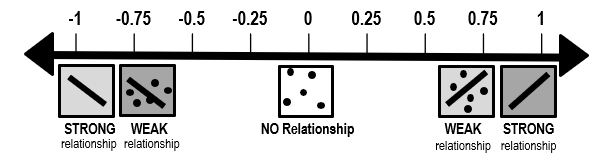 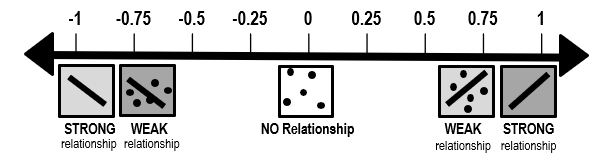 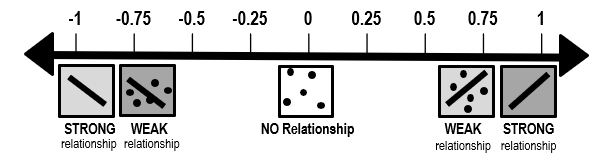 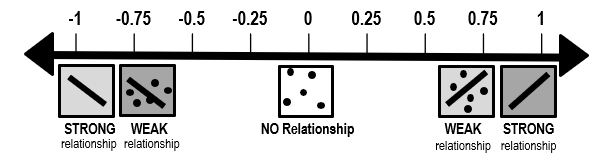 STRONGEST
r = -1
© Marine Education 2020
Little Books of Statistics: Scatter Plot Graphs
43
Marine 
Education
Relationship STRENGTH
marineeducation.com.au
When the dots are ON the line

the r value is
 
1  or  -1
for positive relationships
for negative relationships
© Marine Education 2020
Little Books of Statistics: Scatter Plot Graphs
44
Relationship STRENGTH
Marine 
Education
marineeducation.com.au
r = 1.0
y
x
STRONGEST
© Marine Education 2020
Little Books of Statistics: Scatter Plot Graphs
45
Marine 
Education
Relationship STRENGTH
marineeducation.com.au
When the dots are CLOSE to 
the line

the r value is
CLOSE to
  1  or  -1
© Marine Education 2020
Little Books of Statistics: Scatter Plot Graphs
46
Marine 
Education
Relationship STRENGTH
marineeducation.com.au
r = 0.9
y
x
STRONG
© Marine Education 2020
Little Books of Statistics: Scatter Plot Graphs
47
Marine 
Education
Relationship STRENGTH
marineeducation.com.au
As the dots get further away 
from the line
 
the r value gets 
further away from 1 or -1
and closer to zero
© Marine Education 2020
Little Books of Statistics: Scatter Plot Graphs
48
Marine 
Education
Relationship STRENGTH
marineeducation.com.au
r = 0.6
y
x
WEAK
© Marine Education 2020
Little Books of Statistics: Scatter Plot Graphs
49
Marine 
Education
Relationship STRENGTH
marineeducation.com.au
When the r value falls between 
-0.5 and 0.5 

there is NO relationship
Note: Some texts state it is between -0.25 and 0.25
© Marine Education 2020
Little Books of Statistics: Scatter Plot Graphs
50
Marine 
Education
Relationship STRENGTH
marineeducation.com.au
r = 0.24
y
x
NO trend line
© Marine Education 2020
Little Books of Statistics: Scatter Plot Graphs
51
Marine 
Education
The trend line EQUATION
marineeducation.com.au
The trend line EQUATION

y=mx+c
Note: sometimes the c is written as the letter b 
Or, the entire equation is written as y = a + bx
© Marine Education 2020
Little Books of Statistics: Scatter Plot Graphs
53
Marine 
Education
The trend line EQUATION
marineeducation.com.au
Every trend line 
has an EQUATION
that mathematically describes its position on the graph
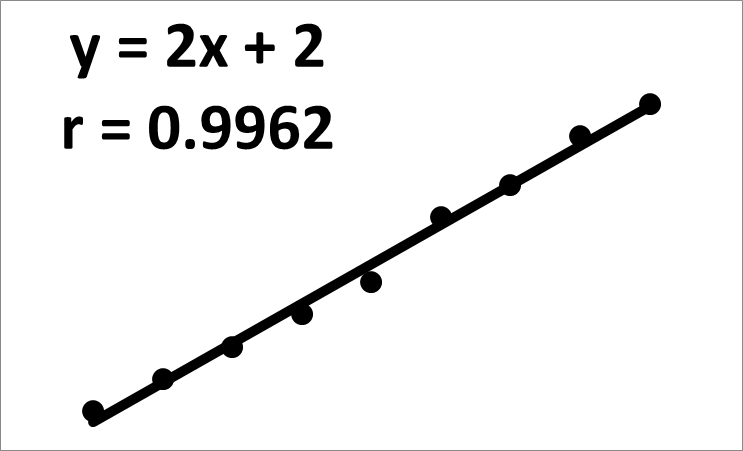 y = 2x + 3
© Marine Education 2020
Little Books of Statistics: Scatter Plot Graphs
54
Marine 
Education
The trend line EQUATION
marineeducation.com.au
y = mx + c
m and c 
will be the only numbers you see
Note: If m is ONE, it will be left blank (multiplying by one does nothing)
Note: If c is ZERO, it will be left blank (adding zero does nothing)
© Marine Education 2020
Little Books of Statistics: Scatter Plot Graphs
55
Marine 
Education
The trend line EQUATION
marineeducation.com.au
y = mx + c




m is the slope or gradient


of the line
(and direction)
© Marine Education 2020
Little Books of Statistics: Scatter Plot Graphs
56
Marine 
Education
The trend line EQUATION
marineeducation.com.au
m = rise / run
run
rise
Note: if the relationship is negative, m is negative
y =      x + c
rise
run
© Marine Education 2020
Little Books of Statistics: Scatter Plot Graphs
57
Marine 
Education
The trend line EQUATION
marineeducation.com.au
y = mx + c


c is the 
y-intercept



Where the line intercepts 
(e.g. touches, or would cross) the y-axis
© Marine Education 2020
Little Books of Statistics: Scatter Plot Graphs
58
Marine 
Education
The trend line EQUATION
marineeducation.com.au
y = mx + c
y intercept
y
1
y = mx + 1
© Marine Education 2020
Little Books of Statistics: Scatter Plot Graphs
59
Marine 
Education
The trend line EQUATION
marineeducation.com.au
HOW TOuse the trend line EQUATION to predict ANY value for y
© Marine Education 2020
Little Books of Statistics: Scatter Plot Graphs
60
Marine 
Education
The trend line EQUATION
marineeducation.com.au
When x is 2
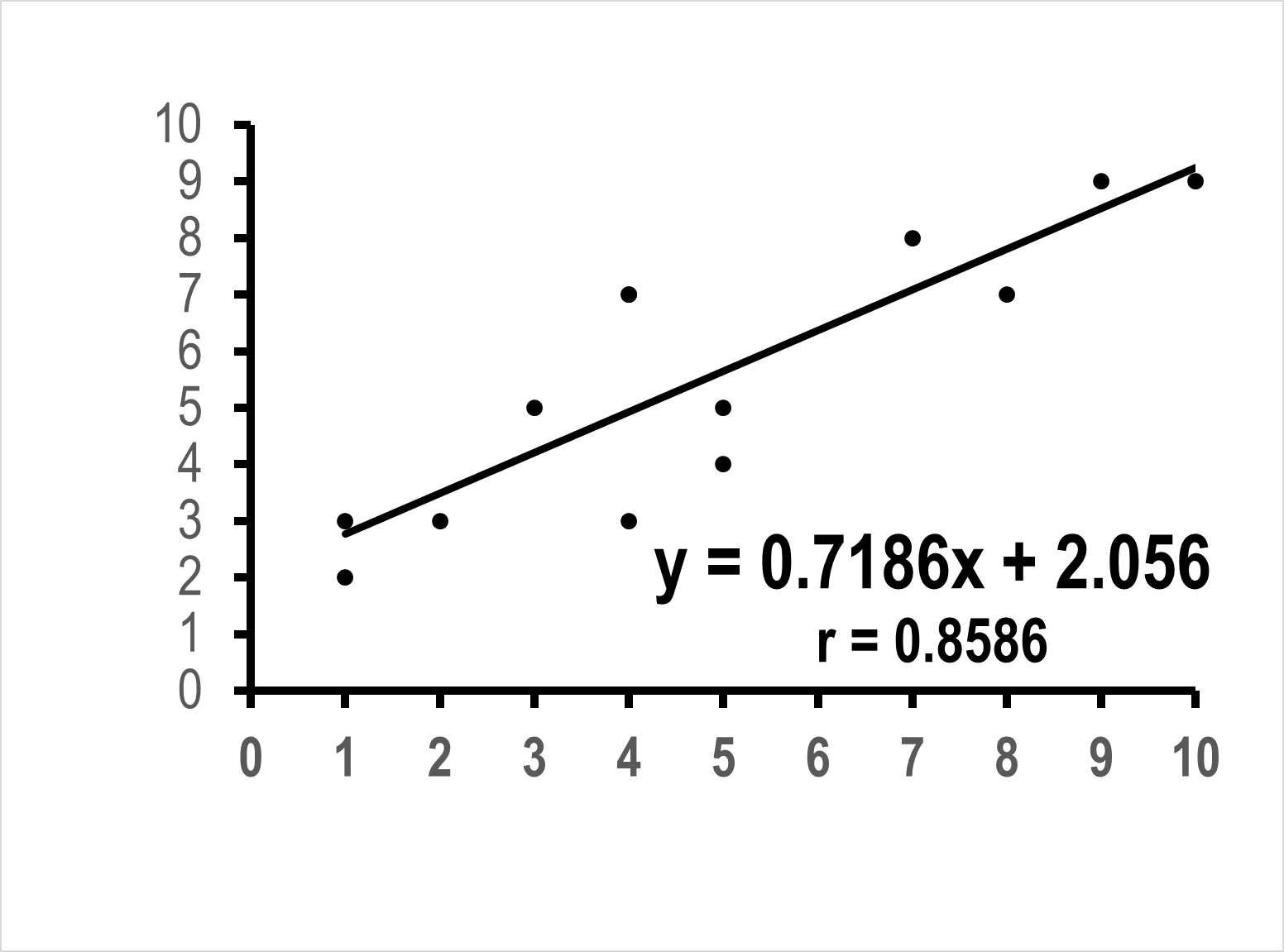 what is y?
© Marine Education 2020
Little Books of Statistics: Scatter Plot Graphs
61
Marine 
Education
The trend line EQUATION
marineeducation.com.au
marineeducation.com.au
When x is 2
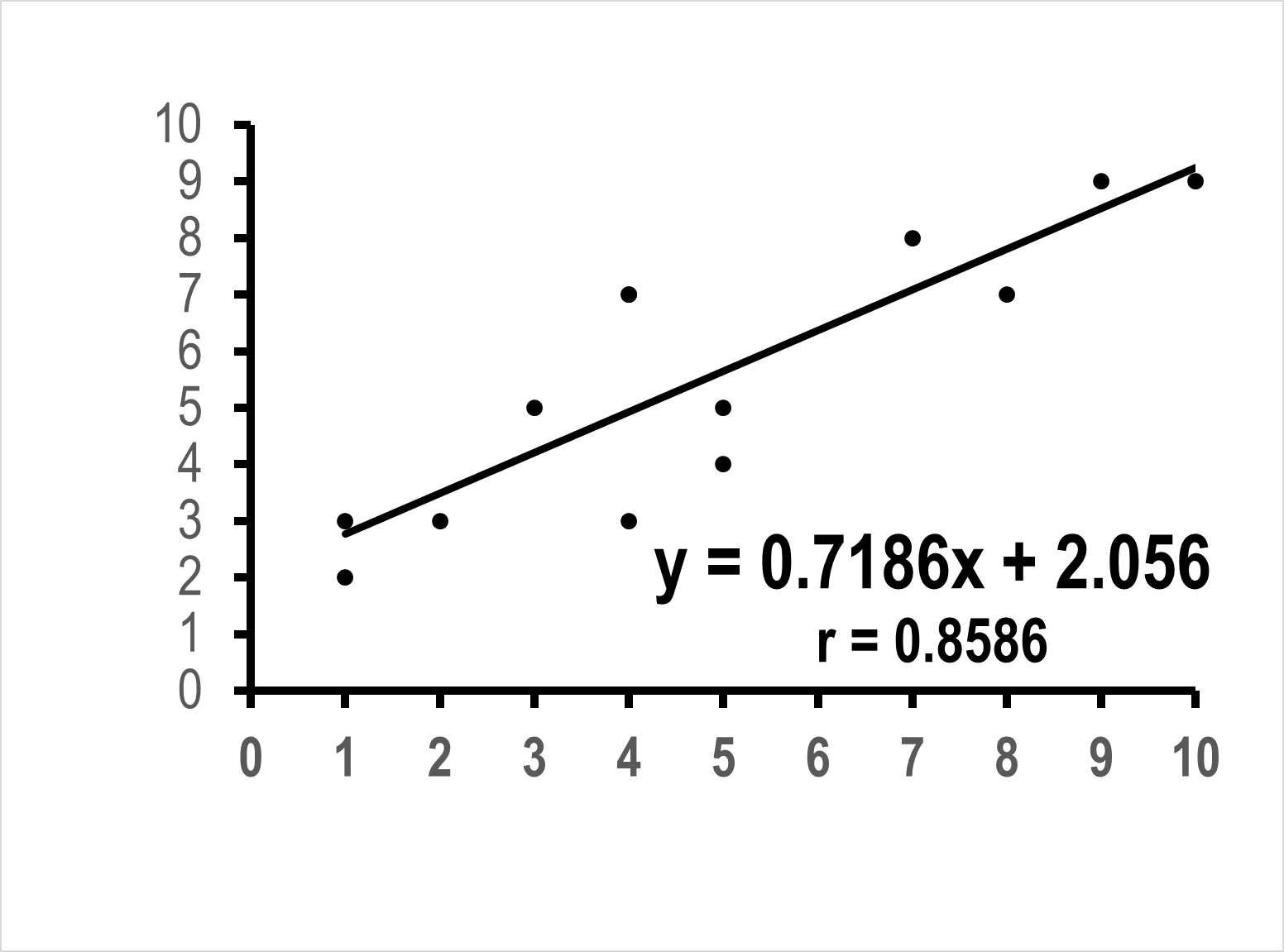 x
Note: the brackets are to remind you of the multiply sign between m and x.
y = m(2) + c
© Marine Education 2020
Little Books of Statistics: Scatter Plot Graphs
62
Marine 
Education
The trend line EQUATION
marineeducation.com.au
marineeducation.com.au
y = mx + c
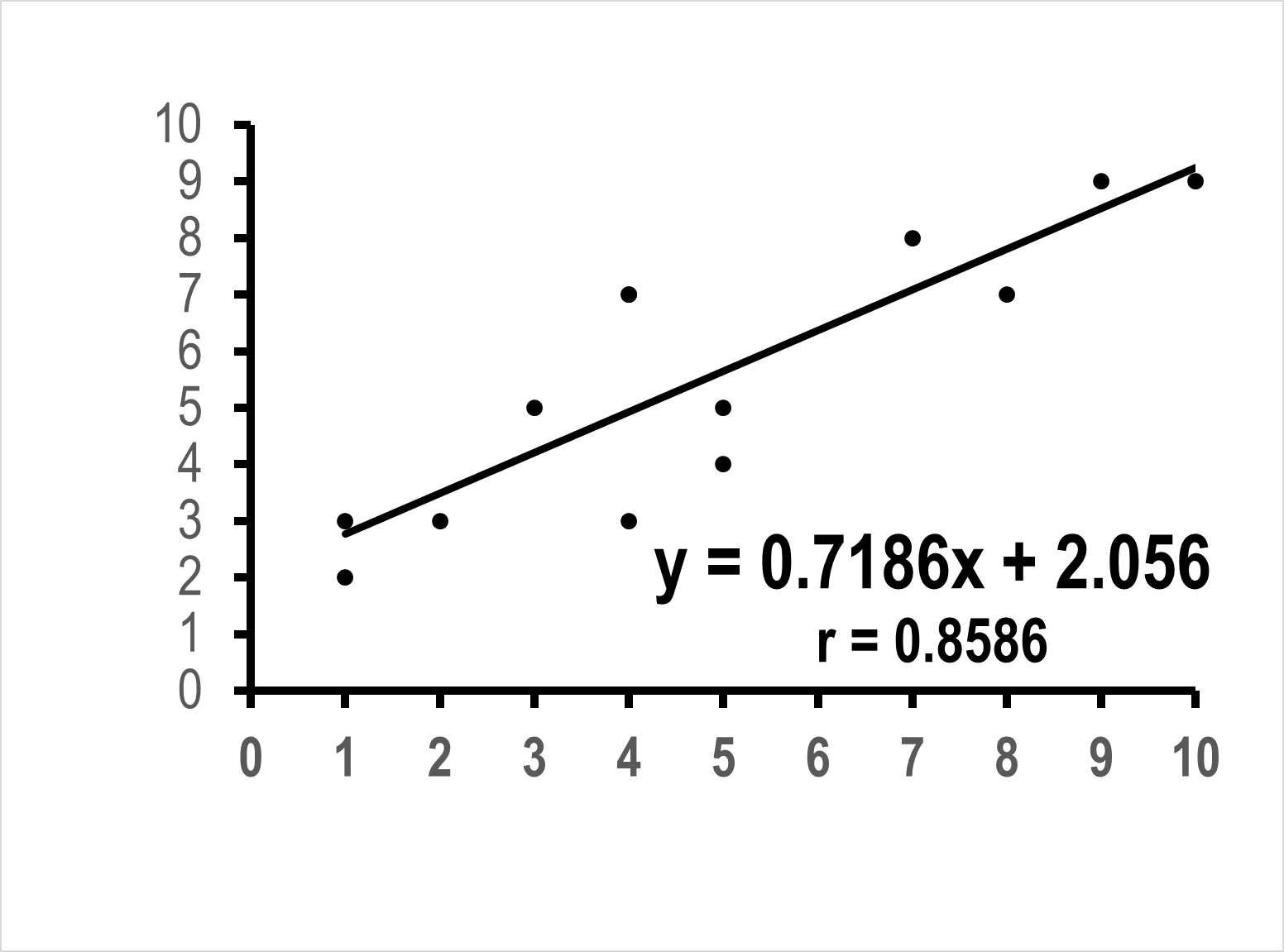 c
m
y = 0.7186(2) + 2.056
© Marine Education 2020
Little Books of Statistics: Scatter Plot Graphs
63
Marine 
Education
The trend line EQUATION
marineeducation.com.au
When x is 2
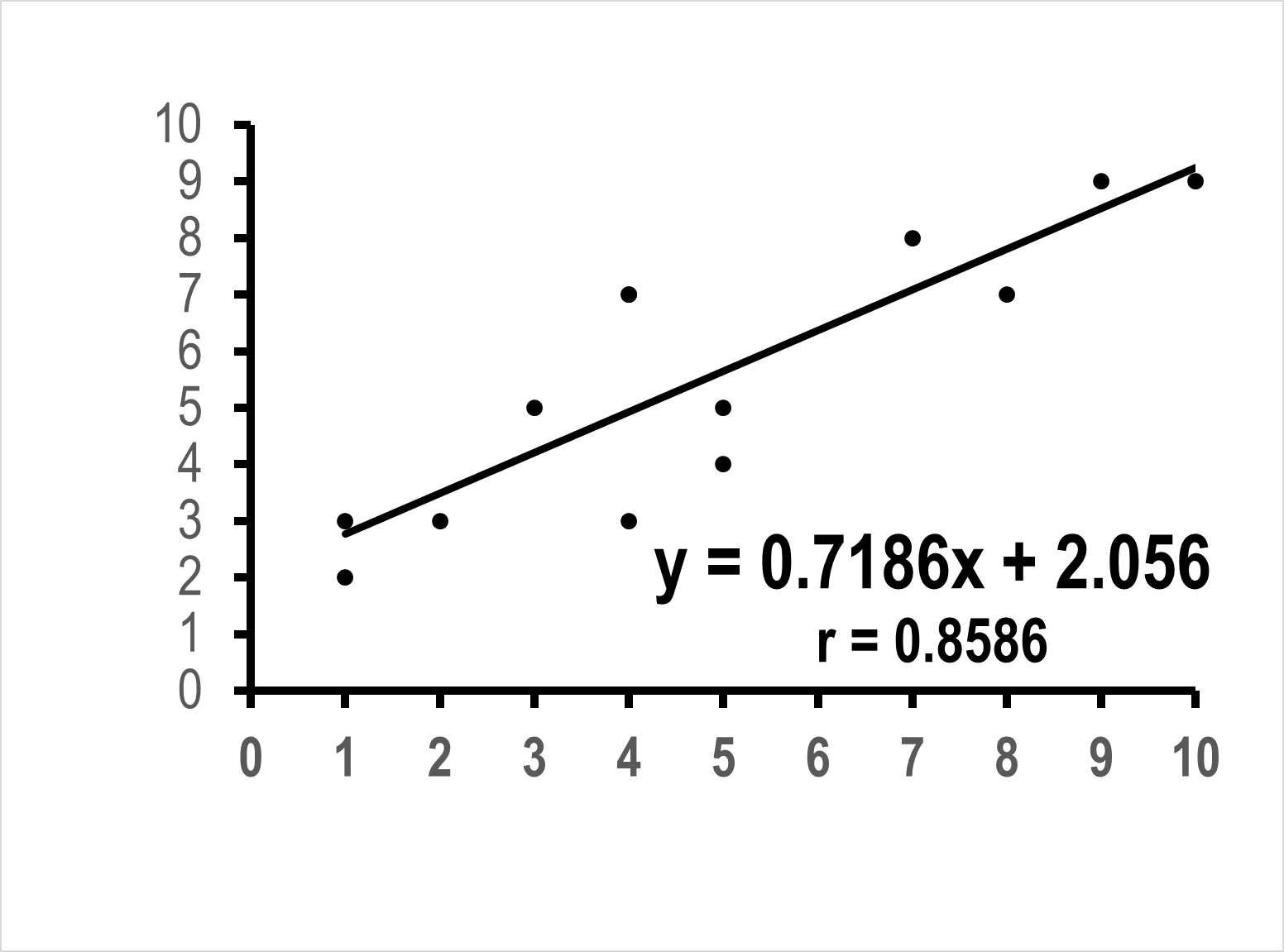 y
y = 3.4932
© Marine Education 2020
Little Books of Statistics: Scatter Plot Graphs
64
Marine 
Education
R2
marineeducation.com.au
R2
The Coefficient of Determination



indicates the strength of your prediction based on the percent of data (as a decimal)
closest to the trend line
© Marine Education 2020
Little Books of Statistics: Scatter Plot Graphs
65
Marine 
Education
R2
marineeducation.com.au
r x r = R2
© Marine Education 2020
Little Books of Statistics: Scatter Plot Graphs
66
Marine 
Education
R2
marineeducation.com.au
For example
when r is 0.8
0.8 x 0.8 = 0.64
Thus, the strength of your prediction is 64%
© Marine Education 2020
Little Books of Statistics: Scatter Plot Graphs
67
Marine 
Education
R2
marineeducation.com.au
and,
to convert it back…
 
√ R2 = r
© Marine Education 2020
Little Books of Statistics: Scatter Plot Graphs
68
Marine 
Education
R2
marineeducation.com.au
For example
when R2 is 0.64
√ 0.64 = 0.8
© Marine Education 2020
Little Books of Statistics: Scatter Plot Graphs
69
Marine 
Education
marineeducation.com.au
Little Books of Statistics
How to Create a Scatter Plot Graph 
in 
EXCEL
© Marine Education 2020
Little Books of Statistics: Scatter Plot Graphs
71
How to CREATE the graph
Marine 
Education
marineeducation.com.au
Enter Raw Data in excel
with Independent variable (x) on top line







Highlight Raw Data
Do NOT include headings
For example
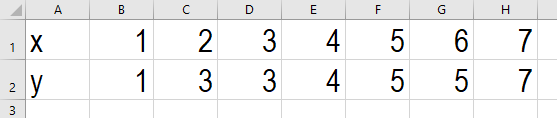 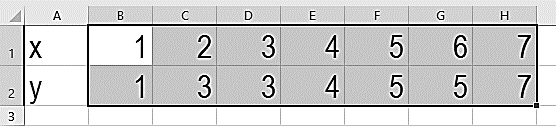 © Marine Education 2020
Little Books of Statistics: Scatter Plot Graphs
72
Marine 
Education
How to CREATE the graph
marineeducation.com.au
Click on Insert tab
       Select Scatter Plot
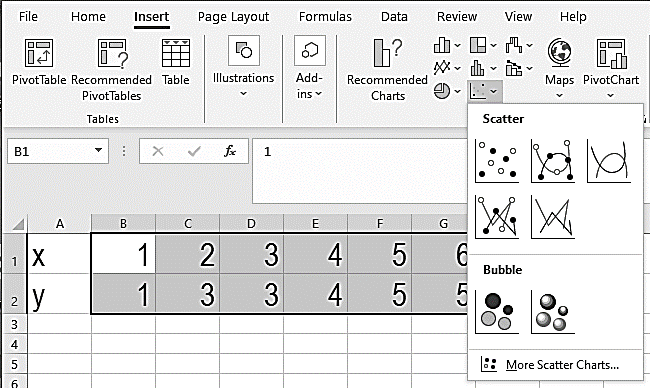 Insert
Select 
Scatter
© Marine Education 2020
Little Books of Statistics: Scatter Plot Graphs
73
Marine 
Education
How to CREATE the graph
marineeducation.com.au
Excel will generate a chart 
that looks a little something 
like this…
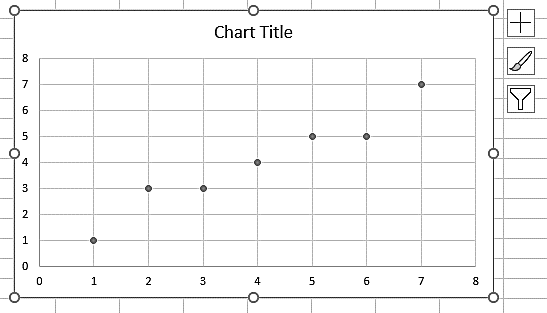 Now it’s time to add a trend line!
© Marine Education 2020
Little Books of Statistics: Scatter Plot Graphs
74
Marine 
Education
How to add a TREND LINE
marineeducation.com.au
Click on the Graph
Click Chart Design tab
     Click Add Chart Element

(drop down box of options appears)
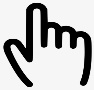 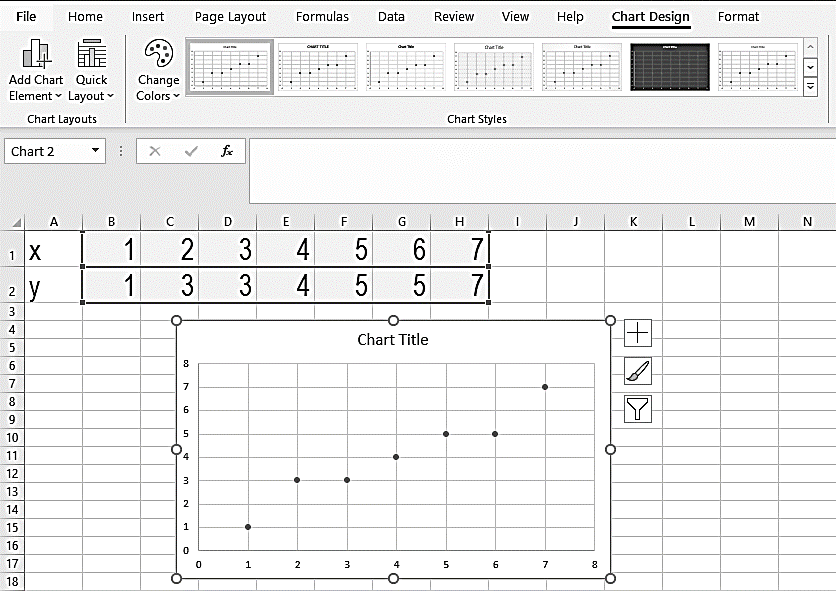 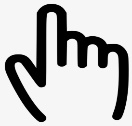 © Marine Education 2020
Little Books of Statistics: Scatter Plot Graphs
75
Marine 
Education
How to add a TREND LINE
marineeducation.com.au
Click on Trendline
Select More Trendline Options

Format Trendline appears RHS
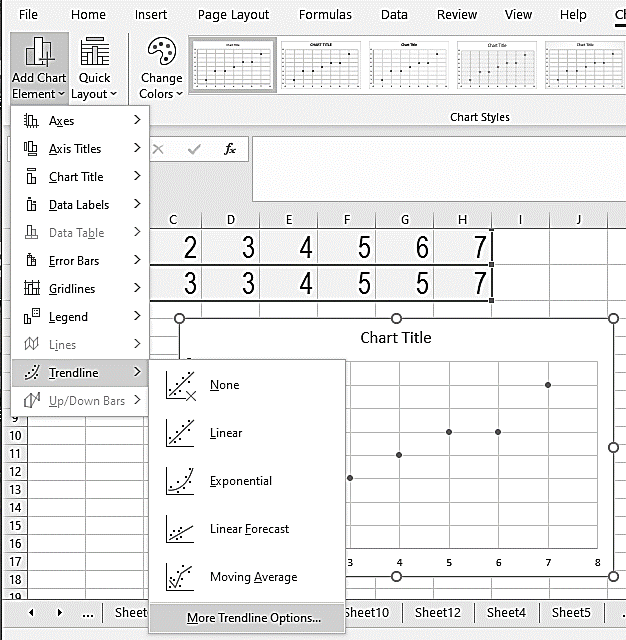 © Marine Education 2020
Little Books of Statistics: Scatter Plot Graphs
76
Marine 
Education
How to add a TREND LINE
marineeducation.com.au
Select                      


Select Linear
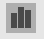 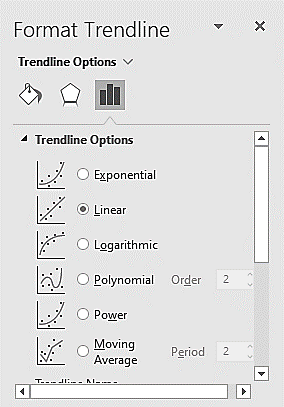 © Marine Education 2020
Little Books of Statistics: Scatter Plot Graphs
77
Marine 
Education
How to add a TREND LINE
marineeducation.com.au
Select                      



Change Color to Black
Change Dash type to Solid Line
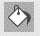 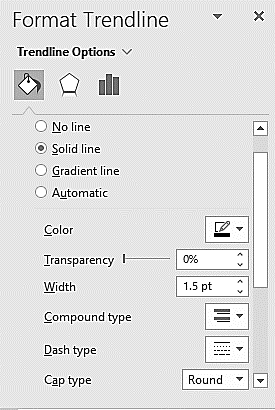 © Marine Education 2020
Little Books of Statistics: Scatter Plot Graphs
78
Marine 
Education
How to add an EQUATION
marineeducation.com.au
Select                      


(scroll down)

Select Display Equation on Chart
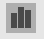 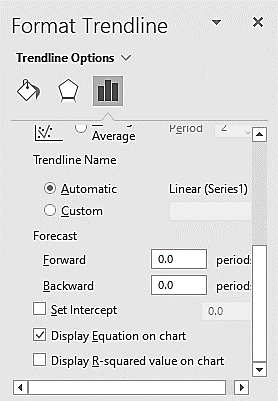 © Marine Education 2020
Little Books of Statistics: Scatter Plot Graphs
79
Marine 
Education
How to add the r value
marineeducation.com.au
Select                      


(scroll down)

Select Display R squared value on chart
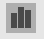 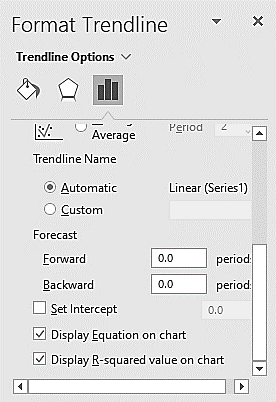 © Marine Education 2020
Little Books of Statistics: Scatter Plot Graphs
80
Marine 
Education
How to add the r value
marineeducation.com.au
OPTIONAL: Change R2 to r

Click on the text box

Delete R2

Type the r value instead
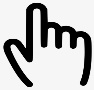 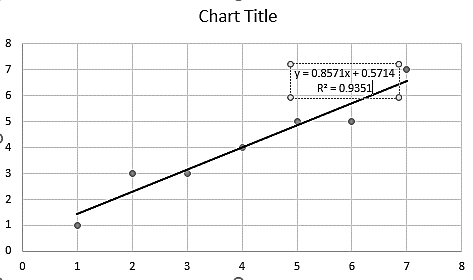 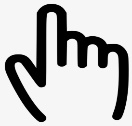 © Marine Education 2020
Little Books of Statistics: Scatter Plot Graphs
81
Marine 
Education
How to add the r value
marineeducation.com.au
IMPORTANT!

CHECK if the r value is 
between 0.5 and -0.5 

If so, and there is 
NO linear relationship 
between x and y

DELETE the trend line 
(and trend line equation)!
© Marine Education 2020
Little Books of Statistics: Scatter Plot Graphs
82
Marine 
Education
How to EDIT the graph
marineeducation.com.au
Now it’s time to edit the graph!  

 
E.g. customise the titles and axis, remove the gridlines and 
remove any colour from the graph.
© Marine Education 2020
Little Books of Statistics: Scatter Plot Graphs
83
How to EDIT the graph
Marine 
Education
marineeducation.com.au
Click on the Graph

  
Click
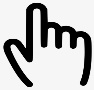 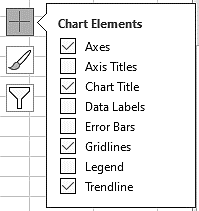 © Marine Education 2020
Little Books of Statistics: Scatter Plot Graphs
84
How to EDIT the graph
Marine 
Education
marineeducation.com.au
Tick Axis Titles
Un-tick Gridlines
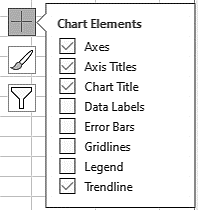 © Marine Education 2020
Little Books of Statistics: Scatter Plot Graphs
85
How to EDIT the graph
Marine 
Education
marineeducation.com.au
Click on Chart Title 

until curser appears. Backspace to delete.
Type (what it is)
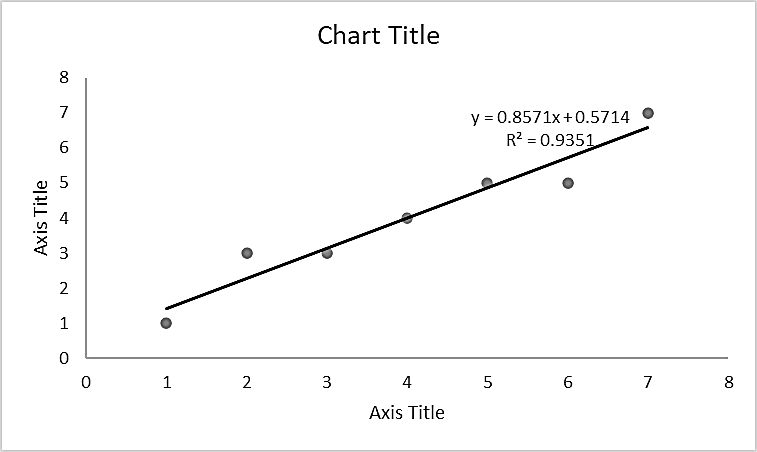 Repeat for Axis Title
Reminder: Don’t forget the units of measurement in brackets! Hint: use the Home tab to change font type, font size, etc.
© Marine Education 2020
Little Books of Statistics: Scatter Plot Graphs
86
How to EDIT an axis
Marine 
Education
marineeducation.com.au
Double Click 
(or right click) 
on an axis
to open Format Axis on the RHS
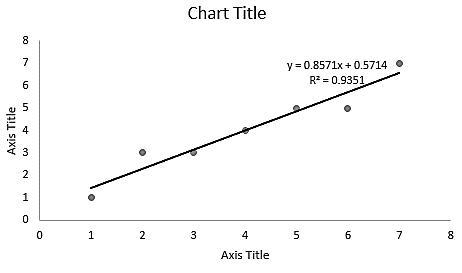 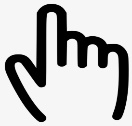 © Marine Education 2020
Little Books of Statistics: Scatter Plot Graphs
87
How to EDIT an axis
Marine 
Education
marineeducation.com.au
Select  


Select Axis Options
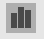 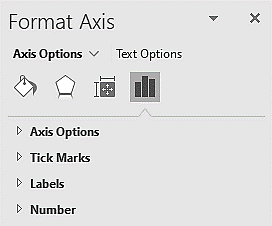 © Marine Education 2020
Little Books of Statistics: Scatter Plot Graphs
88
How to EDIT an axis
Marine 
Education
marineeducation.com.au
Check or change the
BOUNDS: the smallest and biggest number on the axis
UNITS: the size of the spaces 
between numbers on the axis
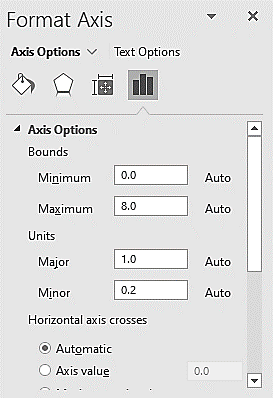 © Marine Education 2020
Little Books of Statistics: Scatter Plot Graphs
89
How to EDIT an axis
Marine 
Education
marineeducation.com.au
Click on HOME tab 
to change the 
font type, 
font size and 
font colour 
of the numbers on the axis
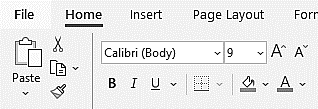 © Marine Education 2020
Little Books of Statistics: Scatter Plot Graphs
90
How to EDIT an axis
Marine 
Education
marineeducation.com.au
Select  


Select Tick Marks

to put little markers on the axis
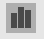 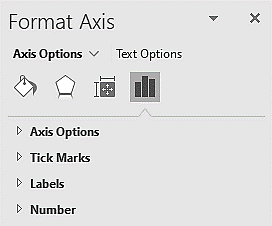 You might need to scroll down
© Marine Education 2020
Little Books of Statistics: Scatter Plot Graphs
91
How to EDIT an axis
Marine 
Education
marineeducation.com.au
Select Outside
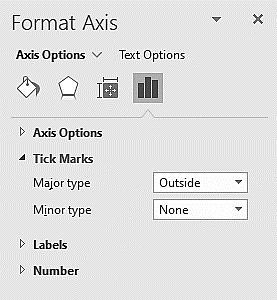 © Marine Education 2020
Little Books of Statistics: Scatter Plot Graphs
92
How to EDIT an axis
Marine 
Education
marineeducation.com.au
Select


Select Line
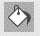 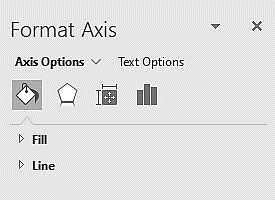 © Marine Education 2020
Little Books of Statistics: Scatter Plot Graphs
93
How to EDIT an axis
Marine 
Education
marineeducation.com.au
Select Solid line
Change Color to Black
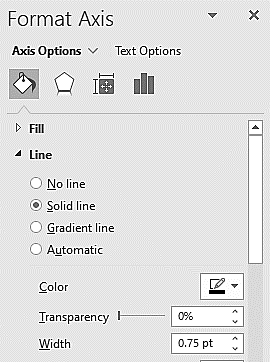 © Marine Education 2020
Little Books of Statistics: Scatter Plot Graphs
94
How to EDIT the dots
Marine 
Education
marineeducation.com.au
Double Click
(or right click) 
on a dot point
to open Format Data Series 
on the RHS
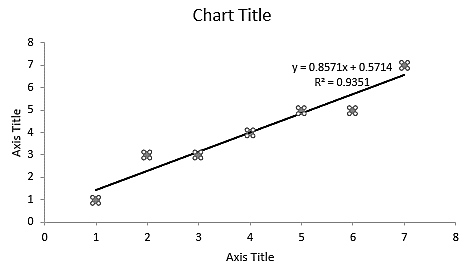 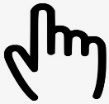 © Marine Education 2020
Little Books of Statistics: Scatter Plot Graphs
95
How to EDIT the dots
Marine 
Education
marineeducation.com.au
Select 


Select Marker
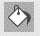 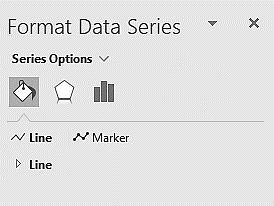 © Marine Education 2020
Little Books of Statistics: Scatter Plot Graphs
96
How to EDIT the dots
Marine 
Education
marineeducation.com.au
Select Fill
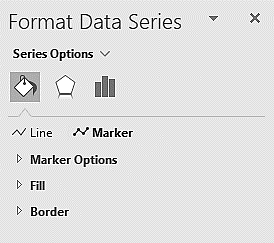 Note: It is important the reader can understand the meaning of your graph when printed in black and white. Therefore, remove all colour.
© Marine Education 2020
Little Books of Statistics: Scatter Plot Graphs
97
How to EDIT the dots
Marine 
Education
marineeducation.com.au
Select Solid Fill
Change Color to Black
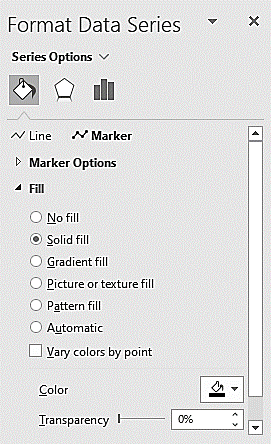 © Marine Education 2020
Little Books of Statistics: Scatter Plot Graphs
98
How to EDIT the dots
Marine 
Education
marineeducation.com.au
Repeat for Border
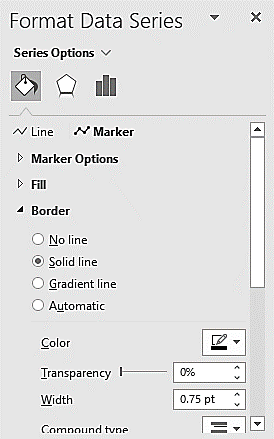 © Marine Education 2020
Little Books of Statistics: Scatter Plot Graphs
99
Marine 
Education
How to add a CAPTION
marineeducation.com.au
Click on the Graph

  
Copy and Paste 
(as a picture) 
to your paper
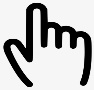 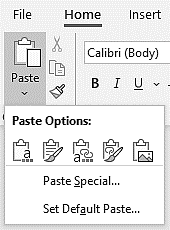 © Marine Education 2020
Little Books of Statistics: Scatter Plot Graphs
100
Marine 
Education
How to add a CAPTION
marineeducation.com.au
Add a caption to the bottom of your graph
(including the r or R2 value)
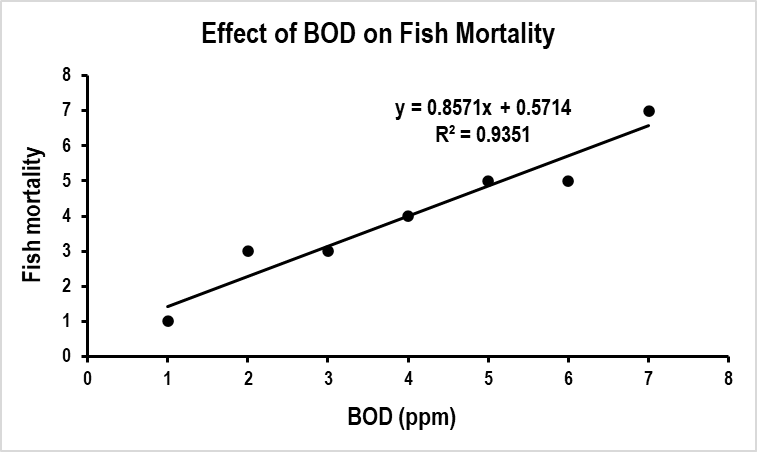 Figure 1: There was a strong, positive, linear relationship between Biological Oxygen Demand (BOD) and Fish Mortality (R2=0.9351).
© Marine Education 2020
Little Books of Statistics: Scatter Plot Graphs
101
CHECKLIST
Marine 
Education
marineeducation.com.au
IF RELATIONSHIP EXISTS:
Trend line
 Trend line equation 
 r or R2 value
IN GENERAL:
No gridlines
Chart Title
Axis Titles
Units of measurement (in brackets)
Correct scale on axis
Tick Marks on axis 
Black and White
Caption (including r or R2)
© Marine Education 2020
Little Books of Statistics: Scatter Plot Graphs
102